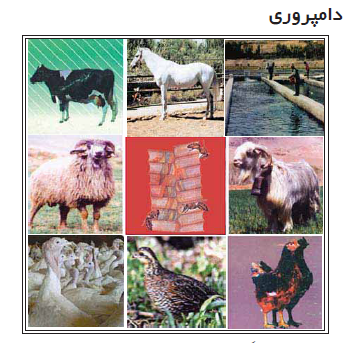 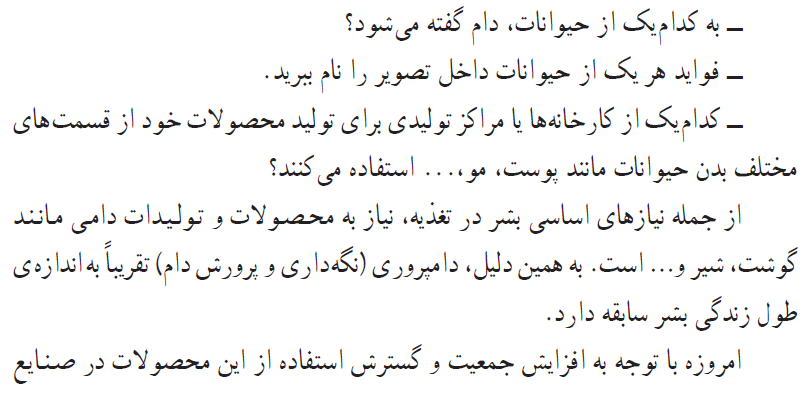 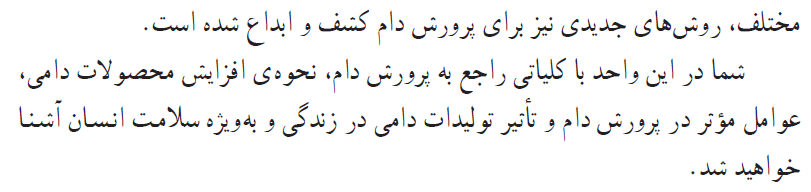 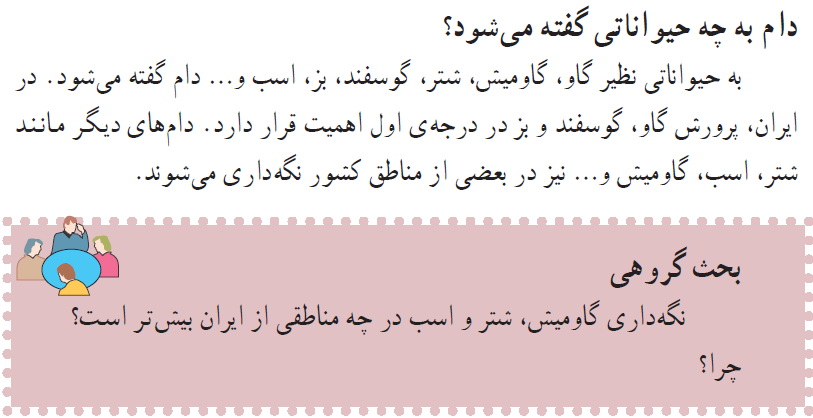 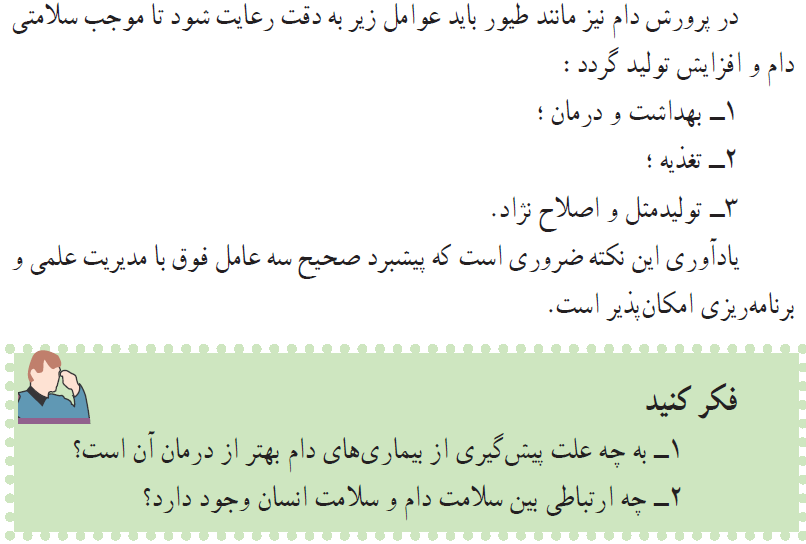 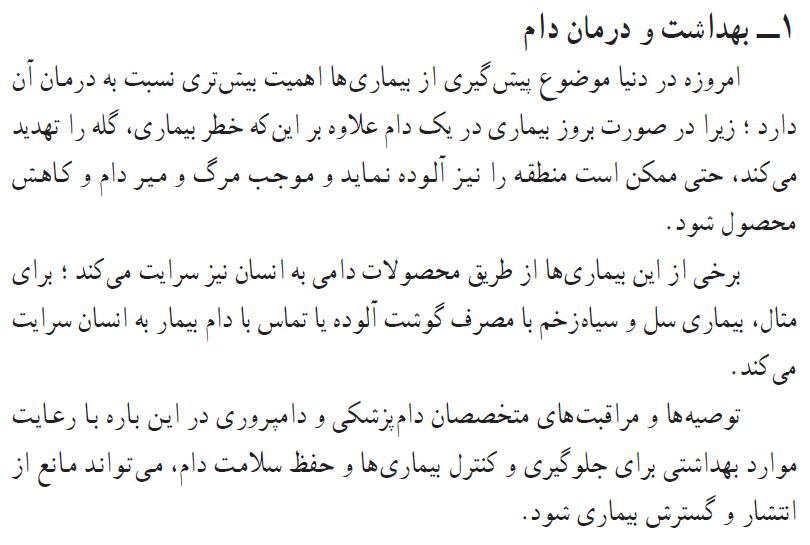 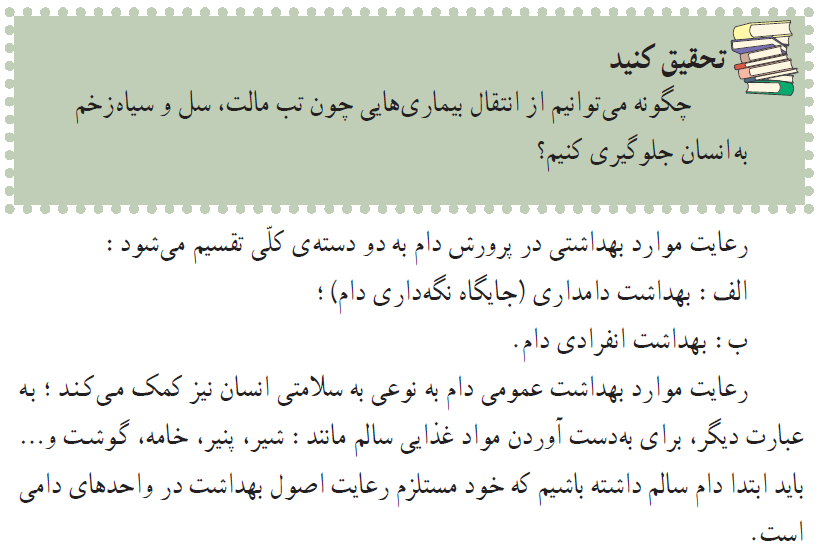 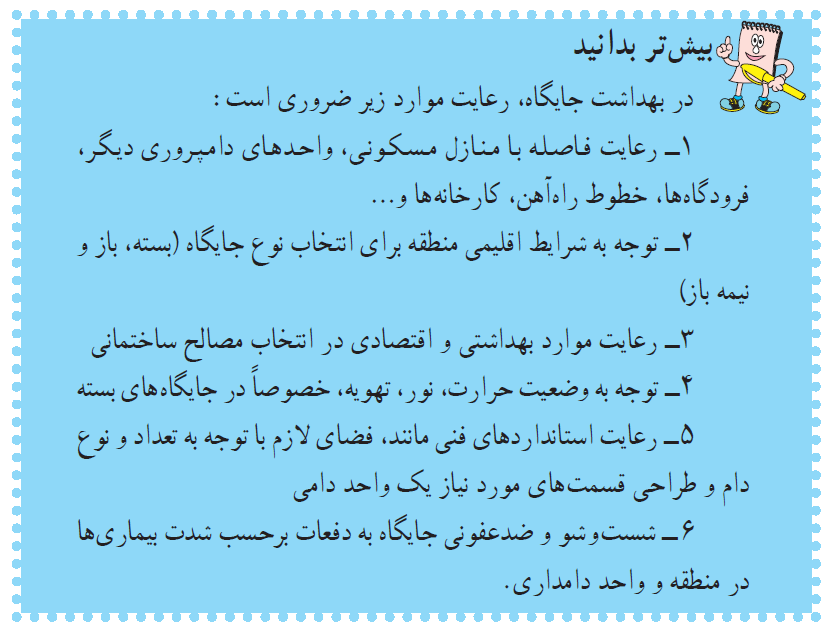 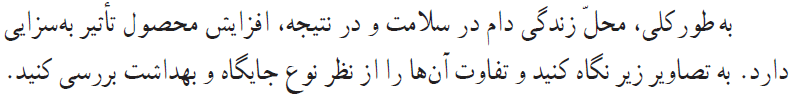 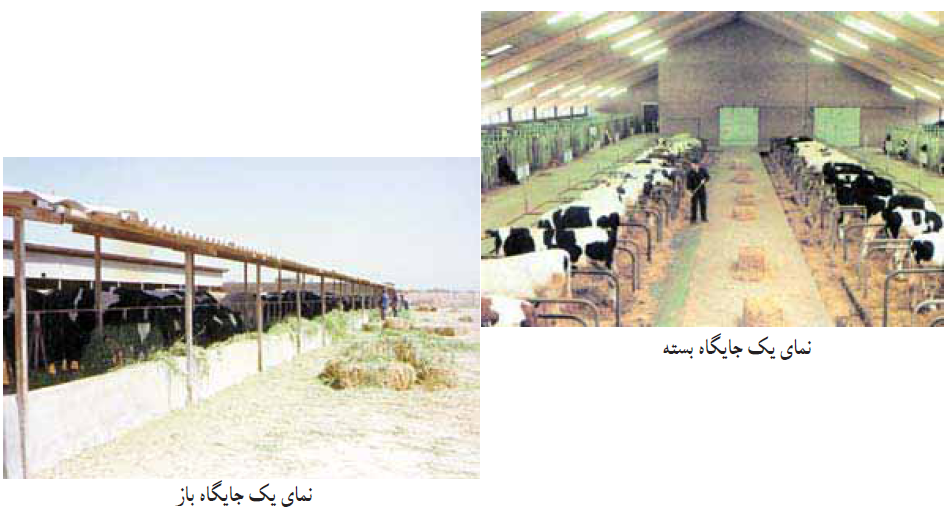 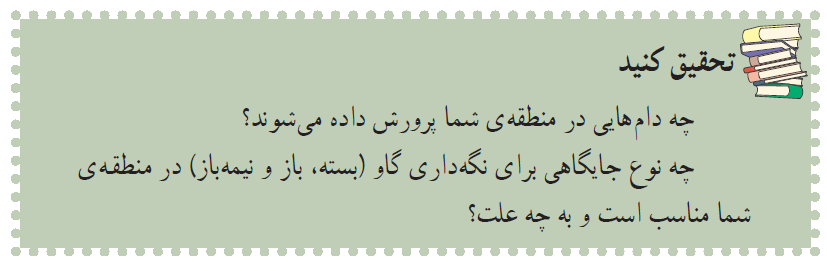 پایان